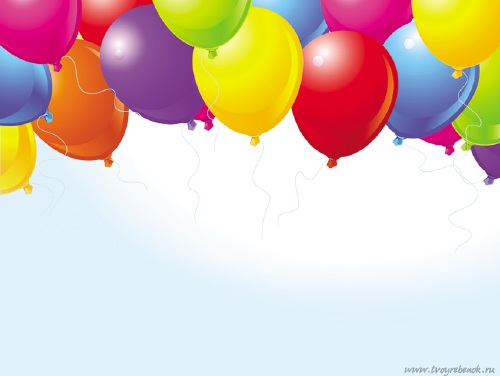 БЕЗ  ПРАЗДНИКОВ 

НЕТ  ДЕТСТВА!
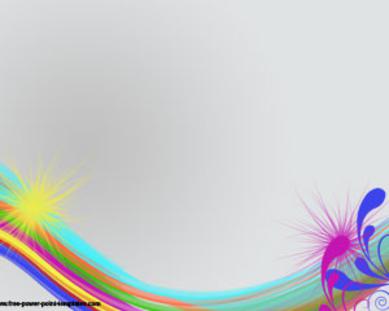 Праздники в детском саду — это не только развлекательное мероприятие, а важная составная часть воспитательного процесса. Они активно воздействуют на формирование личности дошкольника, позволяют ему проявить свои навыки, умения, творческую инициативу, подводят определенный итог педагогической работы.Цель праздников в детском саду - это доставить ребенку радость, выразить свои таланты и вместе с тем духовно обогатиться, побуждая ребенка к творчеству.
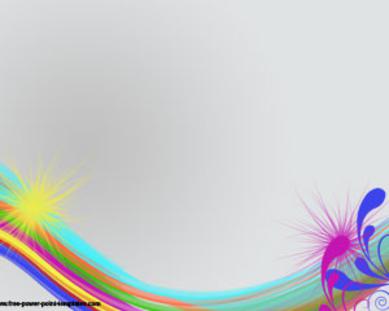 Роль праздников в развитии ребенка. -  Создание чувства радости; -  красочность оформления, костюмы – все это оказывает                  положительный эффект на эстетическое воспитание ребенка;- праздники обогащают детей новыми эмоциональными переживаниями, расширяют кругозор;- дети приобретают новые знания, а также закрепляют уже имеющиеся у них;- у детей развивается чувство индивидуальной и коллективной ответственности, воспитывается чувство товарищества, взаимопомощи, а также решаются задачи по гендерному воспитанию детей   (пригласить на танец, проводить по окончанию);- совместная подготовка к празднику, общность интересов сплачивают детей, сближают с воспитателем и с музыкальным руководителем;- в играх, танцах, театрализации выявляются и развиваются творческие способности детей.
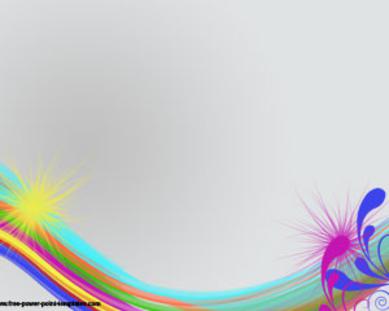 Необходимо помнить, что 
подготовка к празднику, 
сам праздник и 
послепраздничные дни — 
это звенья одной неразрывной цепи.
Подготовка к празднику должна начаться своевременно, проводиться планово, без спешки, чтобы дети имели возможность постепенно усваивать материал.
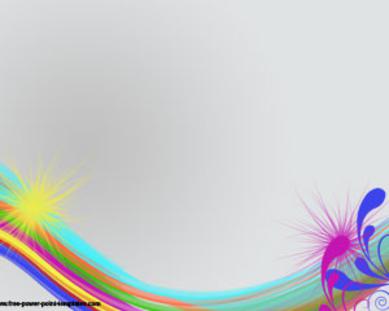 Ведущий – это лицо, которое руководит праздничным утренником, объединяет все элементы праздника в органическое целое, поясняет детям происходящее, является связующим звеном между зрителями и исполнителями.
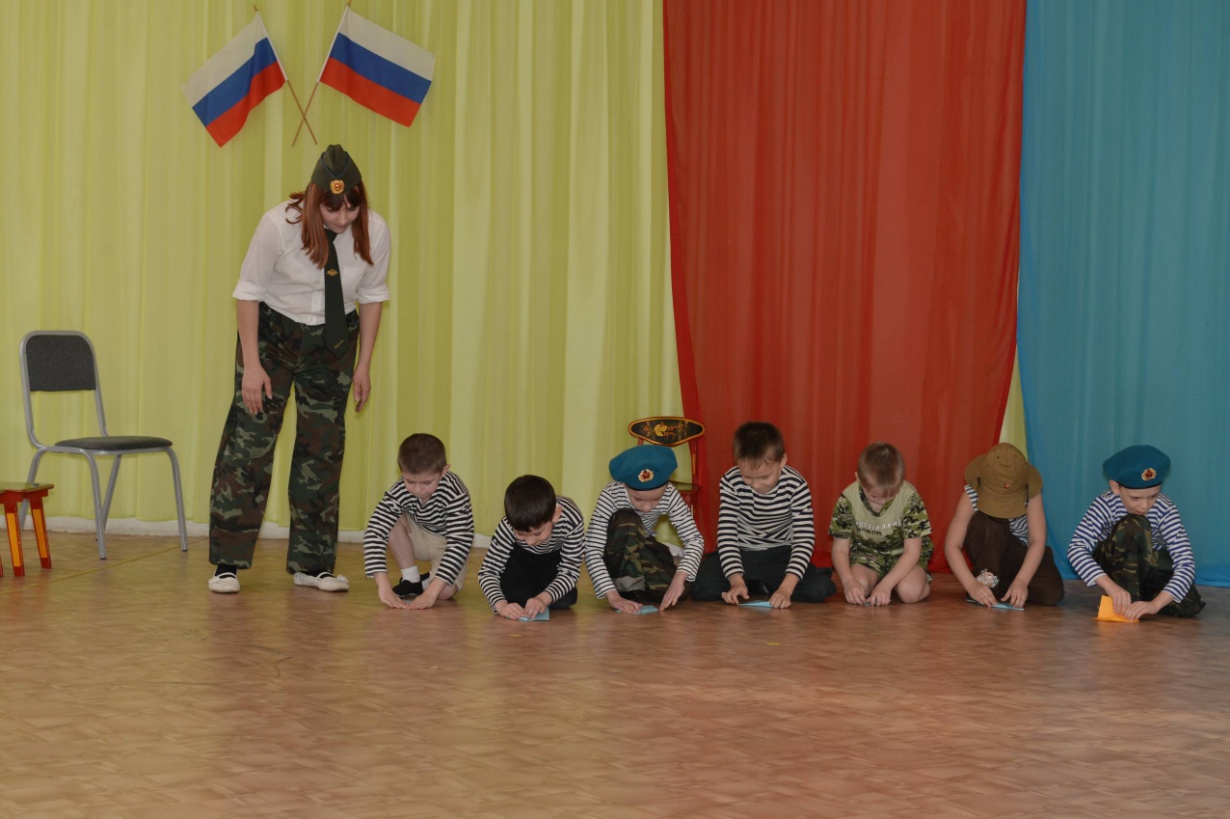 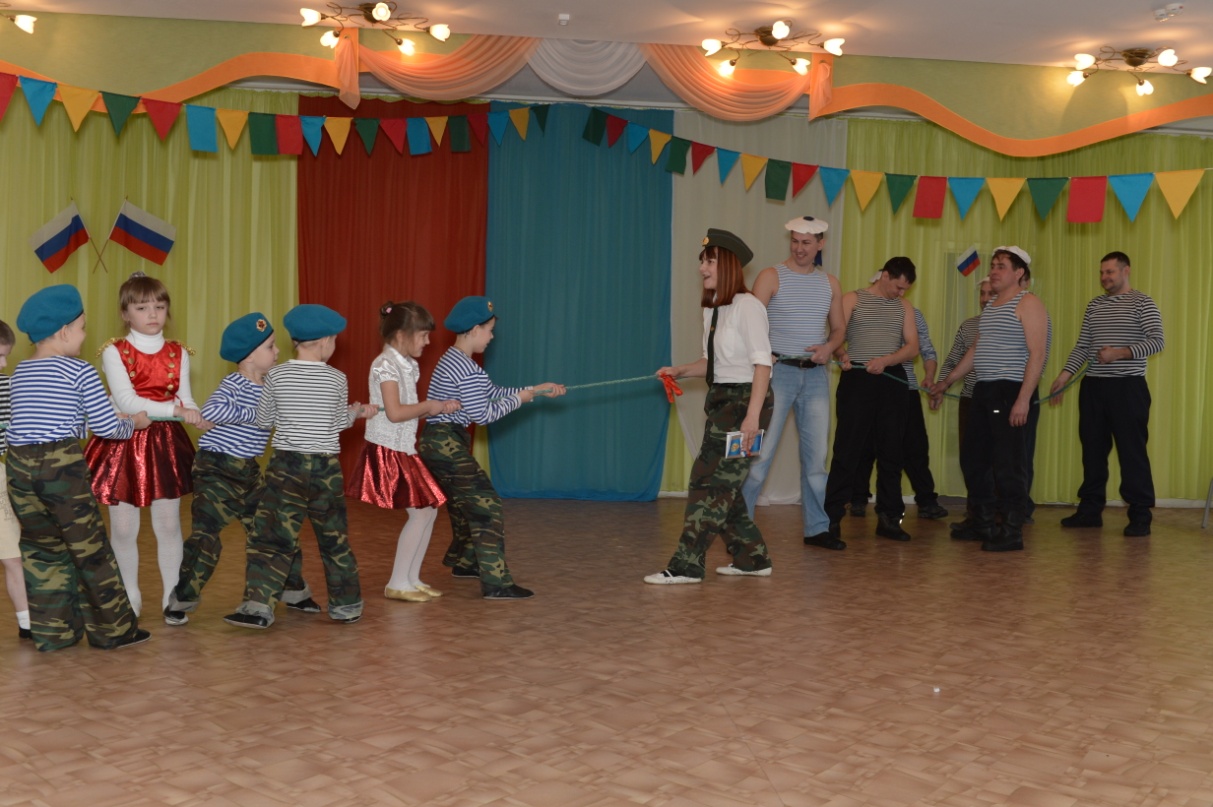 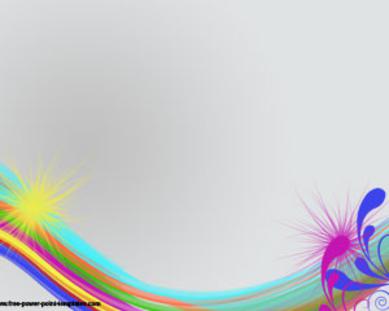 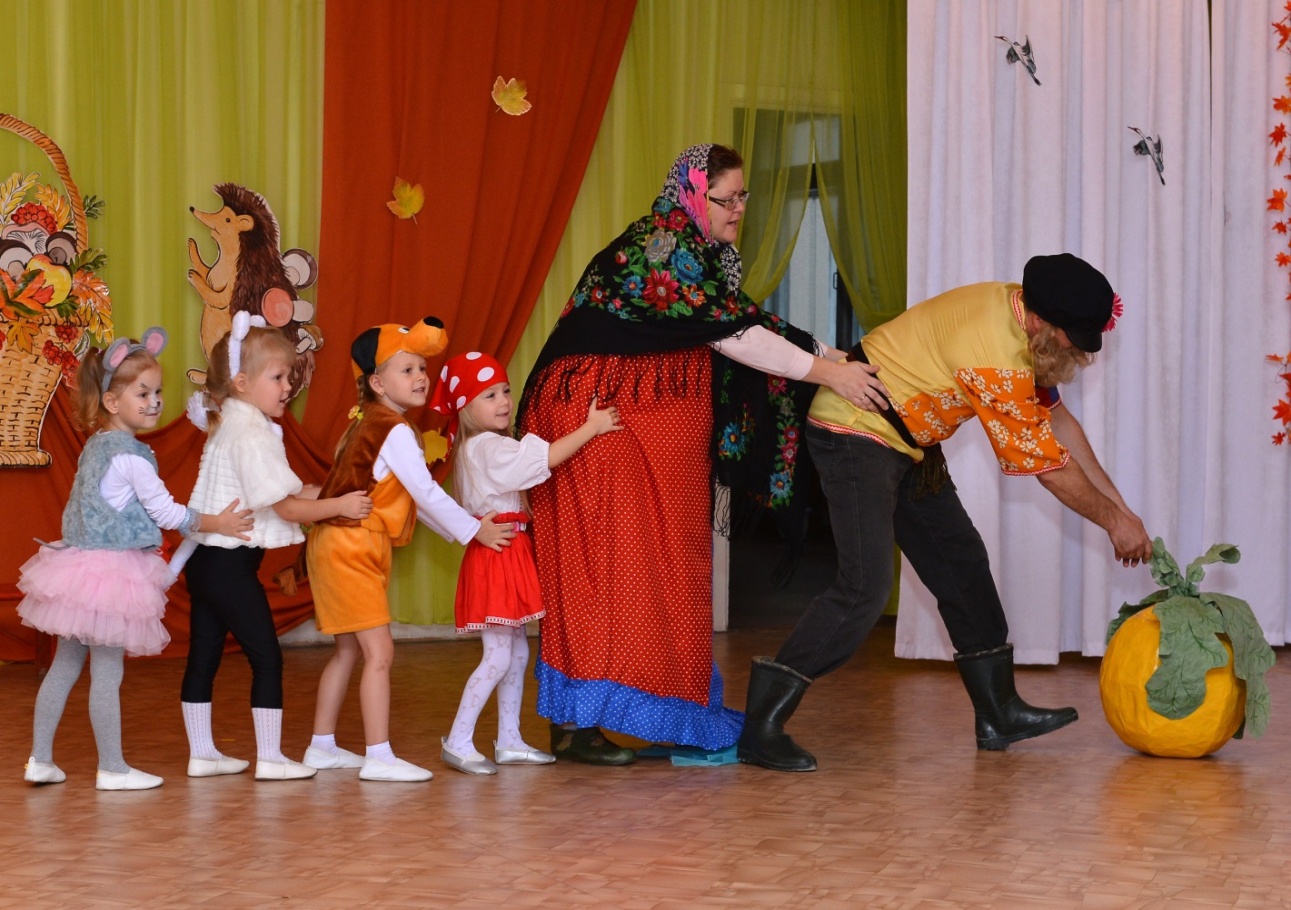 Общение между родителями и воспитателем в процессе подготовки к утреннику происходят регулярно:- воспитатель дает необходимые рекомендации по разучиванию стихов, ролей;- обращается за помощью по изготовлению костюмов;- активно участвуют в оформлении группы;- родители могут контролировать, какую долю участия принимает ребенок в утреннике, проверить, достаточно ли хорошо ребенок выучил стих или песню;- участие родителей в инсценировках, в играх на утреннике.
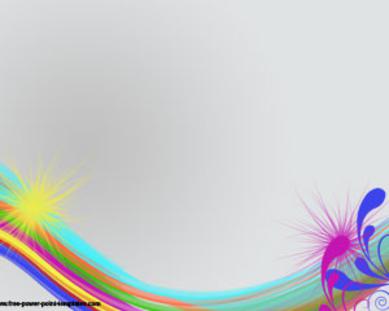 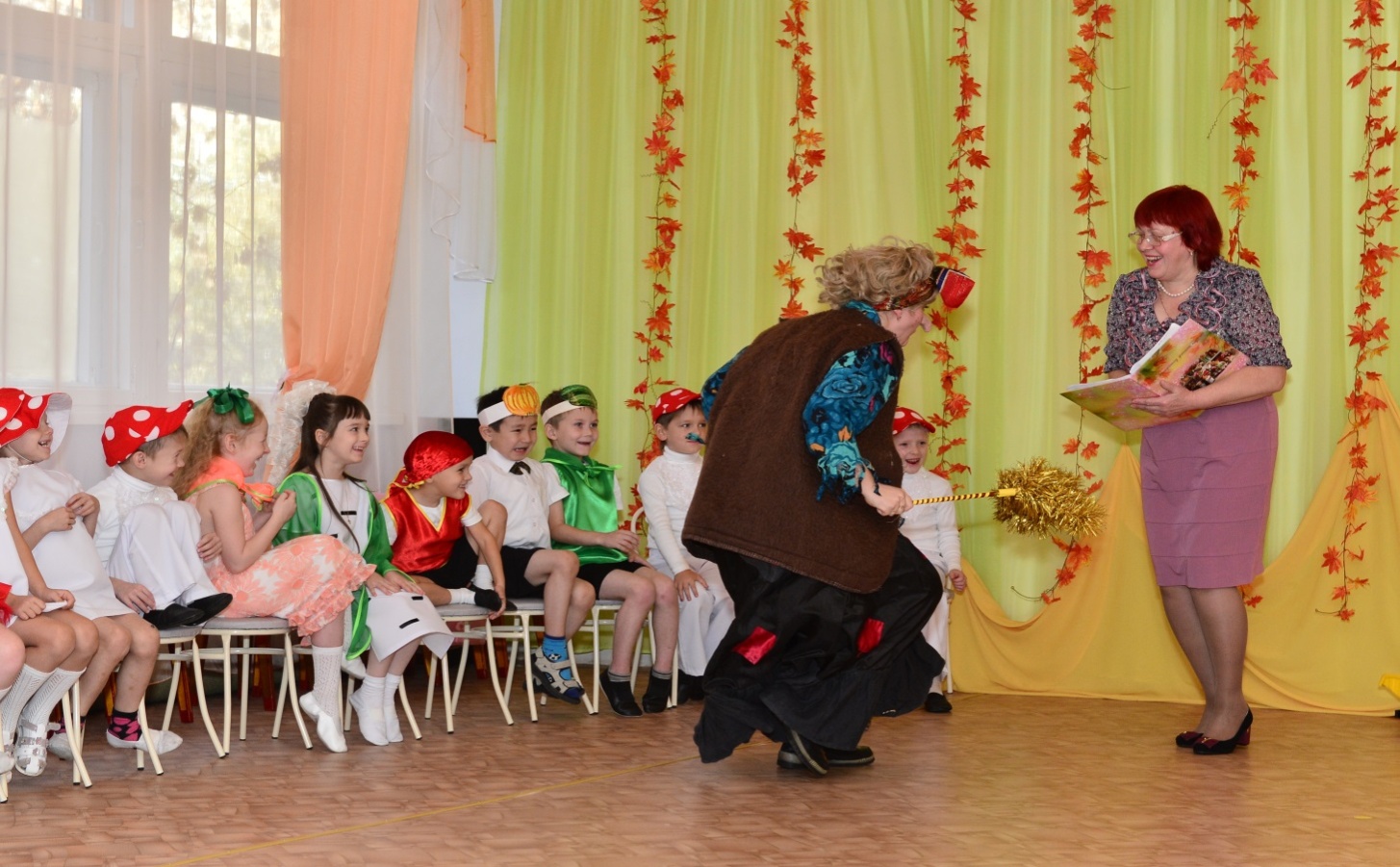 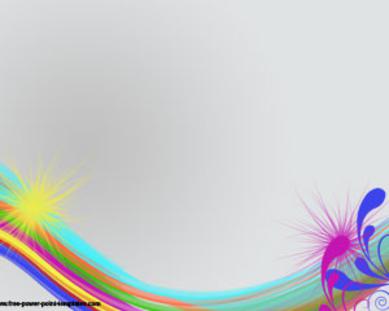 Главным показателем успешности праздника является эмоциональная окрашенность атмосферы, которую определяют: непринужденность, естественность поведения детей, заинтересованность происходящим, радостные и добрые эмоции, рождаемые действиями персонажей праздника.
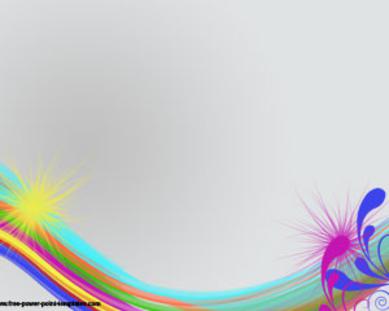 Праздник окончен, но праздничные впечатления еще долго живут в памяти детей. Они делятся ими со своими товарищами, воспитателями, родителями, отражают их в своих играх, рисунках, лепке. Воспитатель стремиться закрепить наиболее красочные впечатления, связанные с тематикой праздника. Дети повторяют полюбившиеся танцы, песни, действия отдельных персонажей.
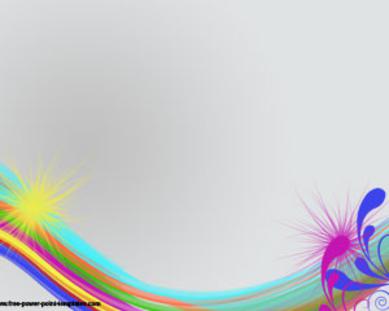 ПАМЯТКА ВОСПИТАТЕЛЮ		при подготовке и проведении утренника.- Знать номера и их последовательность наизусть;- следить за дисциплиной, поправлять детей корректно, успокаивать их поглаживанием по плечу;- знать стихи, вовремя подсказывать начало стихотворения, песни, танца;- должен быть быстрый темп ведения праздника, без заминок и пауз, т.к. внимание у детей не устойчивое;- четко знать, когда посадить детей, когда поднести атрибуты;- воспитатель должен видеть на празднике каждого ребенка;- принимать активное участие в украшении зала, подготовит зал к своему утреннику: поставить стулья по количеству детей, разложить атрибуты, приготовит подарки;- всегда заканчивать утренник словами, давая родителям понять об окончании праздника.
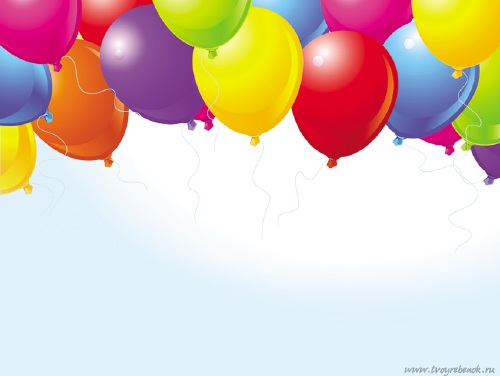 Спасибо за внимание.